ЗАПОРІЗЬКИЙ  НАЦІОНАЛЬНИЙ  УНІВЕРСИТЕТКАФЕДРА СОЦІАЛЬНОЇ ПЕДАГОГІКИ ТА СПЕЦІАЛЬНОЇ ОСВІТИ2024НАВЧАЛЬНА ДИСЦИПЛІНА:ЛОГОКОРЕКЦІЙНА РОБОТА В УМОВАХ ПІСЛЯВОЄННОЇ ВІДБУДОВИ КРАЇНИ
НАТАЛЯ КВАША, ВИКЛАДАЧ
ТЕМА № 5ЖЕСТИ ЯК ЗАСІБ КОМУНІКАЦІЇ ПРИ ПРОБЛЕМАХ ВЕРБАЛЬНОГО СПІЛКУВАННЯ
СЬОГОДНІ РОЗГЛЯНЕМО:
1.Жести як засіб комунікації при проблемах 
вербального спілкування. 
2. Жестові системи, що відповідають усній
мові, в роботі з дітьми та дорослими з 
порушеннями  комунікації. 
3. Жести як засіб встановлення, підтримки
комунікації.  Вимоги до навчання жестам. 
4.Організація і проведення занять з 
використанням жестів. 
5.Етапи роботи з налагодження комунікаці,
навчання не вербальному спілкуванню, 
формування комунікативних навичок.
ЖЕСТИ ЯК ЗАСІБ КОМУНІКАЦІЇ
Жести, що 
відповідають усній мові, 
використовують у роботі 
з дітьми (що чують) 
у яких спостерігається
порушення комунікації
ВІДСУТНІСТЬ (ЗНАЧНІ ПОРУШЕННЯ) УСНОГО МОВЛЕННЯ ВПЛИВАЄ НА:
* РОЗУМІННЯ МОВЛЕННЯ
* ПРИВЕРНЕННЯ УВАГИ,ВИСЛОВЛЮВАННЯ
  ПРОХАНЬ
* ЗОРОВОГО КОНТАКТУ
* ВИРАЖАТИ ЕМОЦІЇ, ВІДЧУТТЯ
* НАВИЧОК СОЦІАЛЬНО-АДАПТИВНОЇ
  ПОВЕДЕІНКИ 
* ВЕСТИ ДІАЛОГ НА ВЕРБАЛЬНОМУ/НЕ
  ВЕРБАЛЬНОМУ  РІВНІ
* СЕНСОМОТОРНОГО  РОЗВИТКУ
ПРИЧИНИ, ПРИ ЯКИХ ВВОДИМО ЖЕСТ
*ОБМЕЖЕННЯ пасивного словника
*ВІДСУТНІСТЬ чи недостатності мотивації до 
  мовленнєвої діяльності
*НЕВМІННЯ здійснювати мовленнєву взаємодію
*НЕМОЖЛИВІСТЬ  підтримати і розвинути контакт,
  що встановився
*ТРУДНОЩІ узгоджувати свої дії при  спілкуванні 	
  або адекватно висловлювати їм свою симпатію, 
  співпереживання тощо
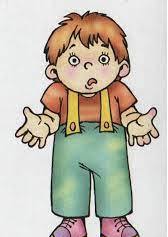 Так як жестові системи побудовані на основі вербальної мови, то жести та мова використовують одночасно, що дає змогу встановлювати, налагоджувати і підтримувати комунікацію
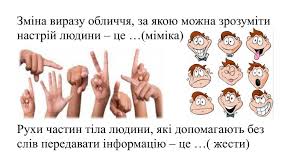 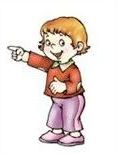 ЖЕСТИ ЯК ЗАСІБ ВСТАНОВЛЕННЯ І ПІДТРИМКИ КОМУНІКАЦІЇ
роблять слово «видимим»
створюють «місток» до мовлення
допомагають  запам'ятовувати та засвоювати нові слова
сприяють користуванню словами, які  ще важко вимовити
допомагають донести до співрозмовника послання, 
(не одне слово)  коли мова ще 
не сформована або нерозбірлива
дозволяють уникнути розчарування
від власної неспроможності 
викликають задоволення від комунікації
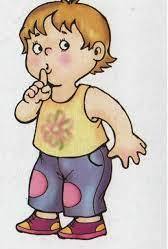 ЗАПРОВАДЖУЮЧИ В ІНДИВІДУАЛЬНІ І ГРУПОВІ ЗАНЯТТЯ
руки як альтернатива 
спеціальним пристосуванням
мова жестів наочна
можна допомогти своїми 
руками
дія супроводжується зоровим 
контактом, що є важливим при 
комунікації
створюється сприятлива 
атмосфера, яка  підтримує 
інтерес до процесу спілкування
ВАЖЛИВО - ЗВЕРНІТЬ УВАГУ
переконайтеся, що дитина готова
вас почути, бачить ваші очі та
обличчя

говорить мало, чітко, не швидко залишайте паузи для відповіді

важлива мотивація і бажання дитини

давайте зробити вибір дитині між двома 	завданнями
ПРОТОКОЛ ФАХІВЦЯ ДЛЯ ЗАНЯТТЯ
ІСНУЮТЬ ПЕВНІ ВИМОГИ ДО НАВЧАННЯ
ПРИКЛАДИ
ЗВЕРНІТЬ  УВАГУ
ПРИ НАВЧАННІ ДИТИНИ ЖЕСТАМ, УЗГОДИТИ
ТА ОПИСАТИ ЙОГО ЗАДЛЯ ЄДИНОГО
ПРАВИЛЬНОГО ВИКОРИСТАННЯ  ВСІМА
ЗАДІЯНИМИ ФАХІВЦЯМИ


ФАХІВЦІ МОЖУТЬ СТВОРЮВАТИСАМОСТІЙНО
ЖЕСТИ, УЗГОДЖУЮЧИ  МІЖ  СОБОЮ

ОДИН  ЖЕСТ  МОЖЕ  ПОЗНАЧАТИ  ЦІЛЕ
ПРОХАННЯ   «Я хочу  їсти!»

ТІЛЬКИ ПІСЛЯ ТОГО ЯК ДИТИНА ЗАСВОЇЛА
ЖЕСТ МОЖНА ПОСТУПОВО ВВОДИТИ 
ПРЕДМЕТНУ КАРТИНКУ (якщо дитина розуміє
зображення на картинці)
ЕТАПИ РОБОТИ
ПРАКТИЧНЕ ЗАНЯТТЯ 1
СКЛАДІТЬ КАТАЛОГ ЖЕСТІВ ДЛЯ ЗАПРОВАДЖЕННЯ З 
НЕМОВЛЕННЄВОЮ ДИТИНО ДЛЯ НАЛАГОДЖЕННЯ 
КОНТАКТУ ТА ВИКОРИСТАННЯ НА ЗАНЯТТІ
ПРАКТИЧНЕ ЗАНЯТТЯ 2
ПЕРЕГЛЯНУТИ  ХУДОЖНІЙ
ФІЛЬМ.  ПРОАНАЛІЗУВАТИ 
ЗМІСТ ВІДПОВІДНО 
ТЕМИ  ЛЕКЦІЇ:

“ТА, ЯКА СТОРИЛА ДИВО”
США, 1962 або
США, 2000
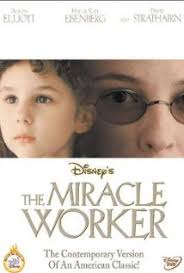 ДЯКУЮ ЗА УВАГУ
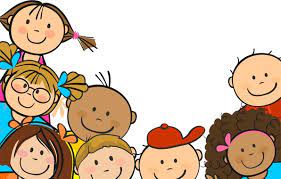